The Three Branches of Government
The Three Branches of Government
The Founding Fathers, the framers of the Constitution, wanted to form a government that did not allow one person to have too much authority or control. While under the rule of the British king they learned that this could be a bad system. Yet government under the 
						   Articles of Confederation 
                                                  taught them that there was
                                                  a need for a strong 
                                                  centralized government.
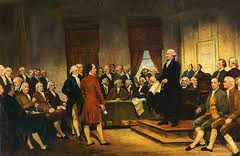 The Three Branches of Government
With this in mind the framers wrote the Constitution to
provide for a separation of powers, or three separate 
branches of government.
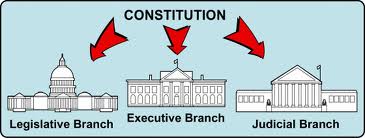 The Three Branches of Government
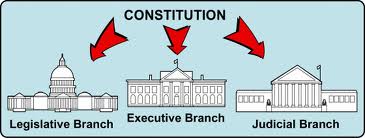 Each has its own responsibilities and at the same 
time they work together to make the country run 
smoothly and to assure that the rights of citizens are 
not ignored or disallowed.
Checks and Balances
This is done through 
checks and balances. 
A branch may use its
powers to check the
powers of the other
two in order to maintain
a balance of power 
among the three 
branches of government.
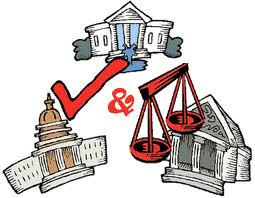 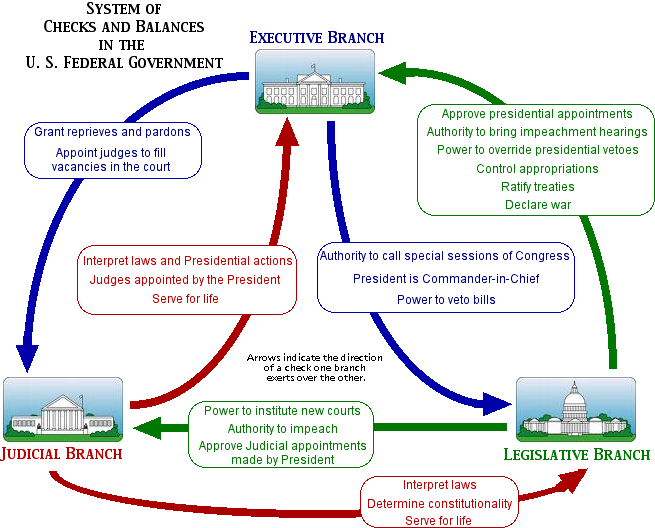 Legislative Branch
The legislative branch of government is made up of
the Congress and government agencies, such as the 
Government Printing Office and Library of Congress, 
that provide assistance to and support services for 
the Congress. Article I of the Constitution established 
this branch and gave 
Congress the power 
to make laws. 
Congress has two 
parts, the House of 
Representatives and 
the Senate.
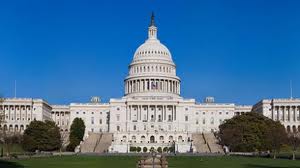 Legislative Branch
Legislative Branch
State Level
Federal Level
Local Level
Congress
Senate    Assembly
City Council 
and
Town Boards
House of Representatives
Senate
Executive Branch
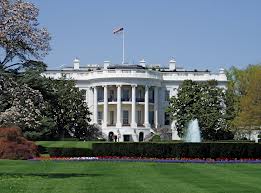 The executive branch of 
Government makes sure
that the laws of the United 
States are obeyed. The 
President of the United 
States is the head of the 
executive branch of 
government. This branch is very large so the 
President gets help from the Vice President, 
department heads (Cabinet members),and heads of 
independent agencies.
Executive Branch
Executive Branch
State Level
Federal Level
Local Level
President
Vice President
Cabinet
Governor
Lieutenant Governor
Mayor
Town Supervisors
Judicial Branch
The judicial branch of government is made up of the 
court system. The Supreme Court is the highest court 
in the land. Article III of the Constitution established 
this Court and all other Federal courts were created 
                                        by Congress. Courts decide
                                        arguments about the  
                                        meaning of laws, how they 
                                        are applied, and whether 
                                        they break the rules of the 
                                        Constitution.
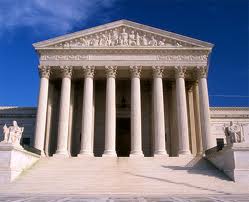